Adult Guidance
Subitising is the ability to look at small groups of objects and instantly know how many there are without needing to count them. Counting is a far more complex process. 
Throughout this PowerPoint, the children are asked the question, “3 or not 3?” about groups of objects. 
Tell the children that the three little pigs want their help. When they see a group of objects appear, the three little pigs want the children to tell them straight away if the objects are in a group of 3 or not 3. 
Once the group of objects is shown to the children, you can quickly click the ’hide’ button. This hides the group of objects, which will encourage the children to use their subitising skills, instead of counting. You can then click ‘show’ to reveal the objects. 
Encourage the children to explain how they knew if there were 3 or not 3 objects. When three objects are revealed, discuss with the children the different groups/parts they can see that make up the whole. For example, they may see two mounds of straw grouped together and one by itself.
Question Prompts
What did you see?
How did you see it?
Do we need to count or can we see there are (insert number)?
Can you see any groups/parts that make up the whole?
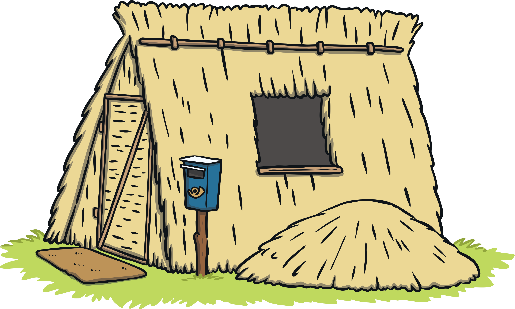 3 ornot 3?
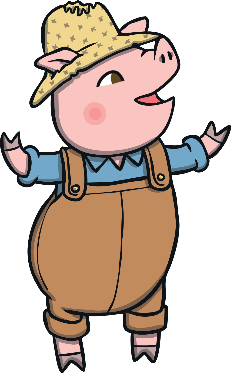 hide
show
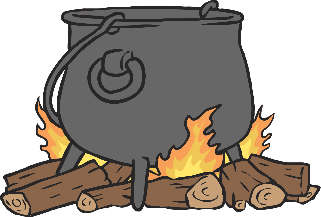 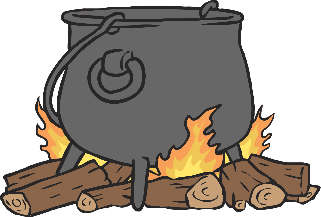 3 ornot 3?
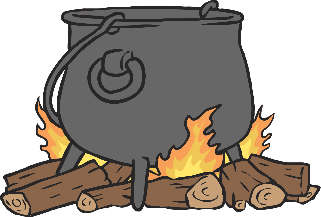 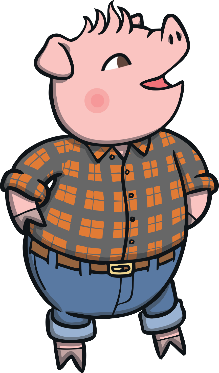 hide
show
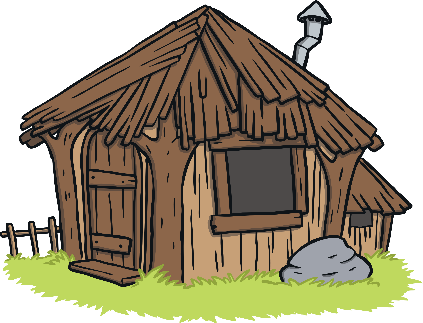 3 ornot 3?
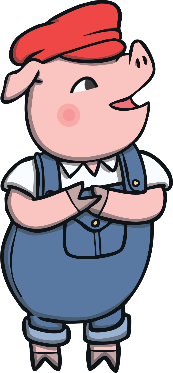 hide
show
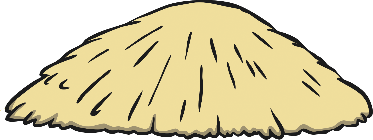 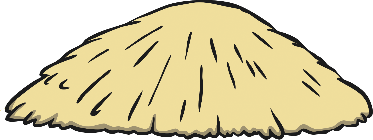 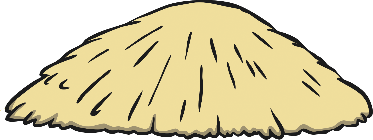 3 ornot 3?
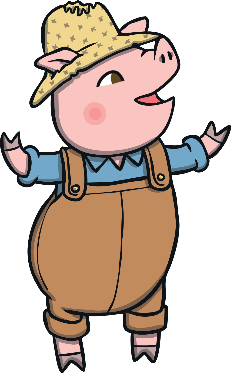 hide
show
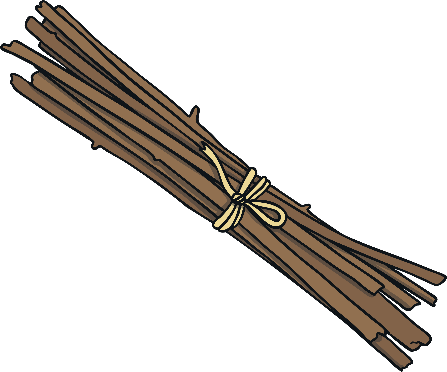 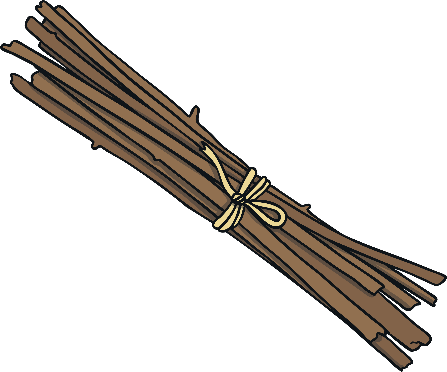 3 ornot 3?
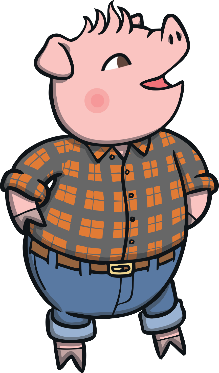 hide
show
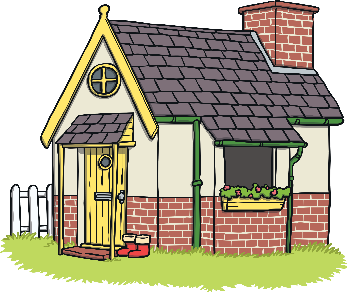 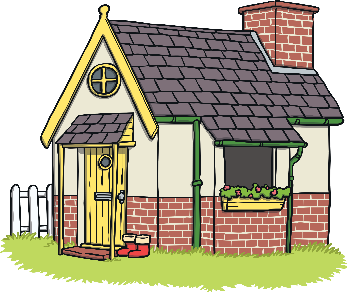 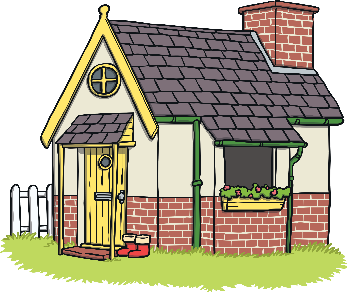 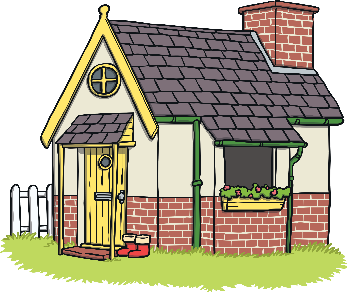 3 ornot 3?
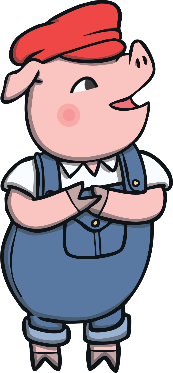 hide
show
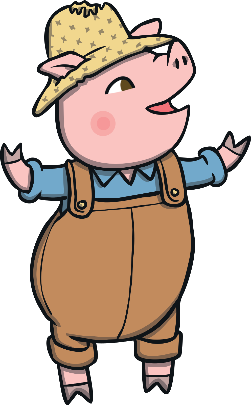 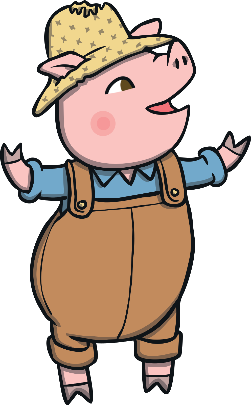 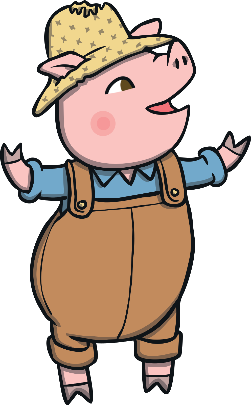 3 ornot 3?
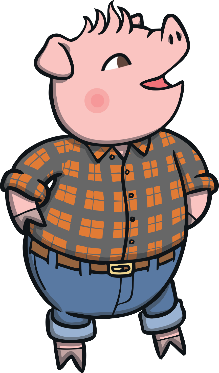 hide
show
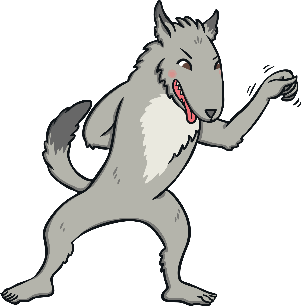 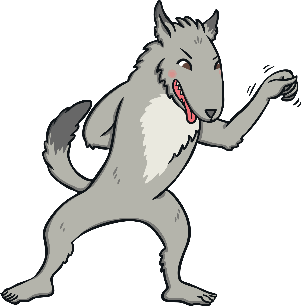 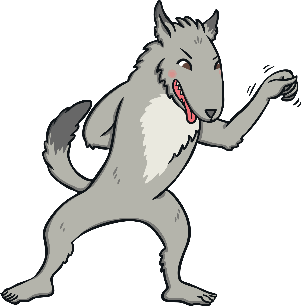 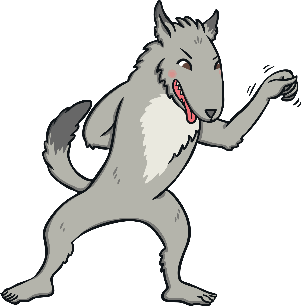 3 ornot 3?
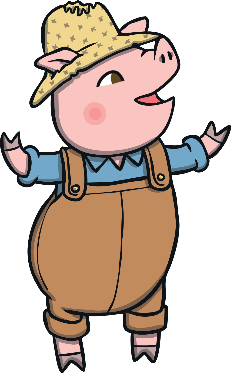 hide
show
I wonder if you can look around the room and spot any other groups of 3 objects?
Thank you for all your help.
Great subitising!
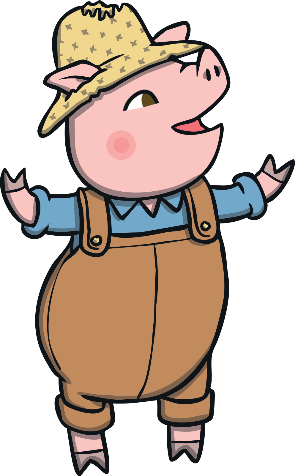 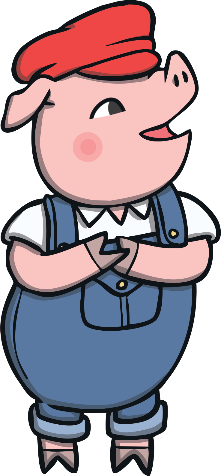 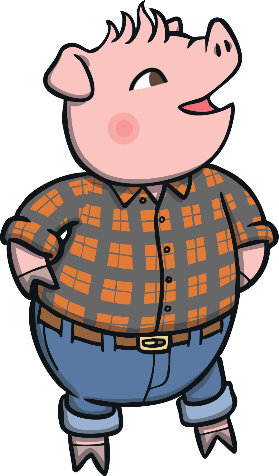